Сервис, ориентированный на ваши цели
Рынок акций США.
Взгляд управляющего.

Никита Емельянов
Автор отчета или дата
1. Акции сейчас более привлекательны, чем облигации
Последние годы акции обеспечивают больший возврат на вложенный капитал, чем облигации.
Источник: БКС, Bloomberg
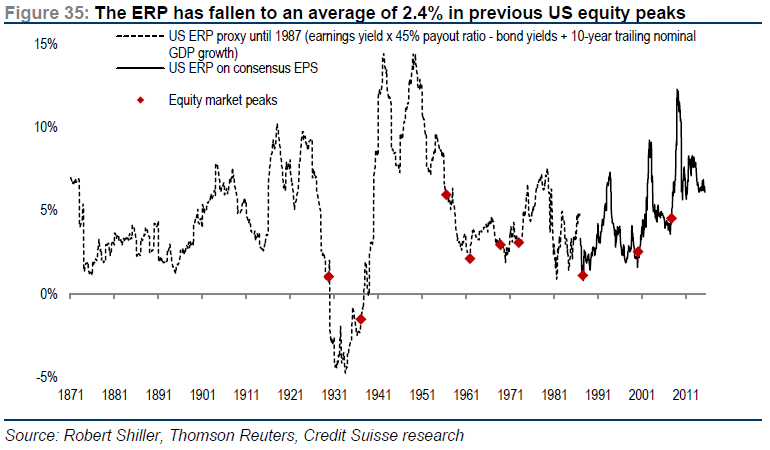 Риск-премия за владение акциями все ещё на достаточно высоком уровне.
2
2. Низкая инфляция + высокие темпы роста EPS
В обозримом будущем инфляция будет оставаться ниже 4%. Среднее значение коэффициента P/E при такой инфляции – 18.7, что выше текущего значения.
Источник: БКС, Bloomberg
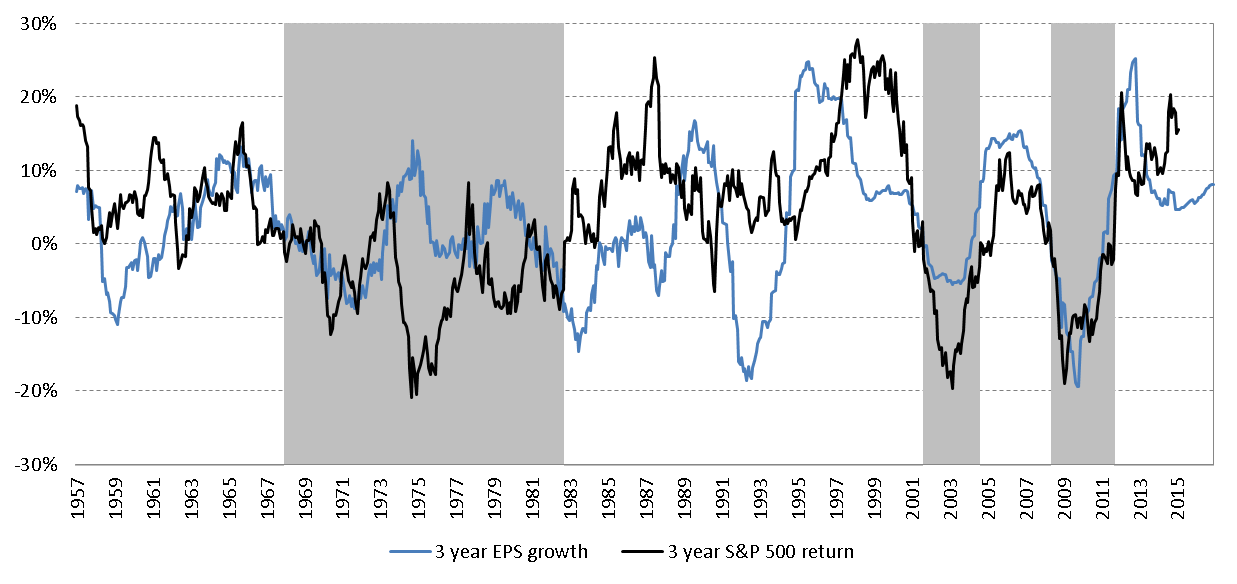 Предполагаемые темпы роста EPS на ближайшие 3 года – 10%. Исторически это является достаточным условием для уверенного (10%-15% годовых) роста рынка акций.
3
Источник: БКС, Bloomberg
3. Не стоит боятся повышения ставок
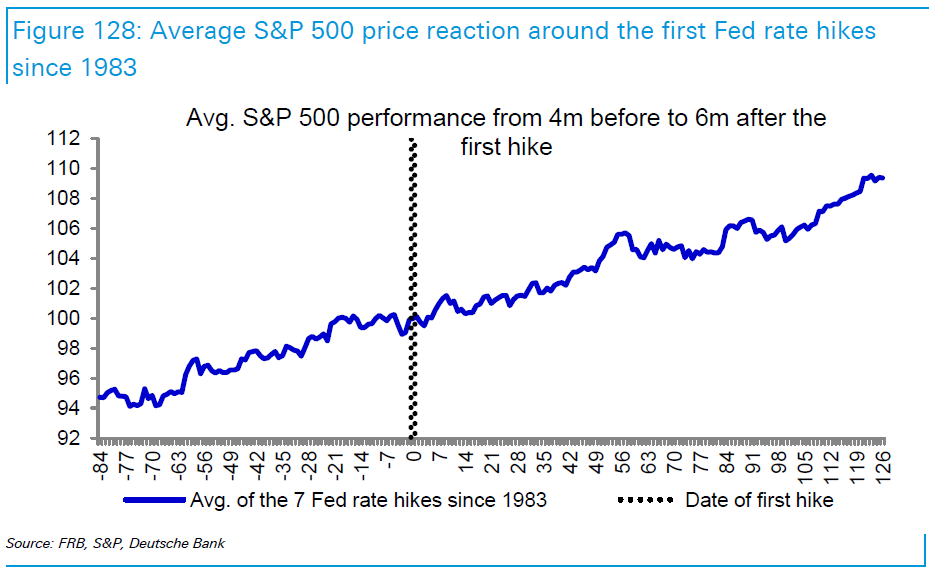 Повышение ставок обычно приводит к снижению коэффициента P/E, однако, акции, как правило, продолжают расти. Это связано с высокими темпами роста EPS.
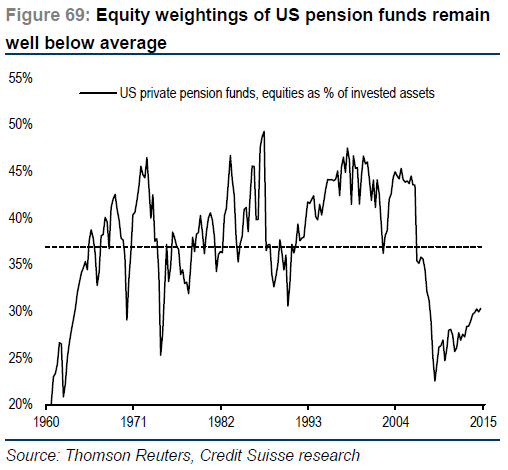 В среднем пенсионные фонды и страховые компании все ещё остаются недоинвестированными в акции. Начало цикла повышения ставок может спровоцировать продажу облигаций и увеличение доли акций.
4
Наступает благоприятное время для Stock Selection?
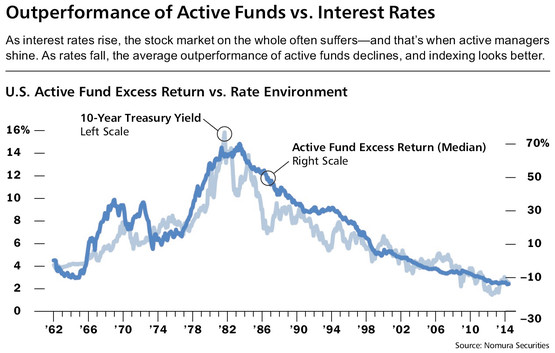 Рост доходностей на облигационном рынке может позитивно сказаться на доходах активно управляемых фондов относительно бенчмарков.
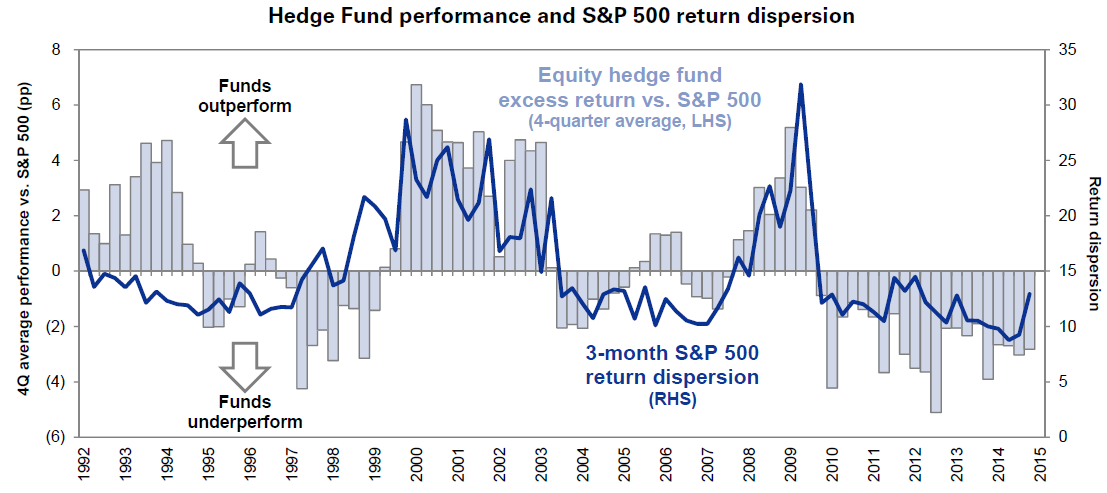 Так же может сказаться возможное повышение уровня волатильности и дисперсии. Исторически, когда S&P500 поднимался выше 18 по P/E, волатильность на фондовом рынке возрастала.
5
Источник: Goldman Sachs
На какие акции обратить внимание?
1. Акции компаний, которые оказались под давлением из-за влияния краткосрочных негативных факторов.
Континентальные европейские банки: SocGen, Credit Agricole, Deutsche Bank
Производители микрочипов памяти: Micron, Sandisk
2. Акции, которые вместе с долей в существующем бизнесе предоставляют бесплатный (или очень дешевый) опцион на новые направления деятельности (запуск новых продуктов, монетизация новых сервисов, выход на зарубежные рынки и т.д.).
Интернет: Facebook, Twitter, Amazon, LinkedIn
Технологические компании, ориентированные на потребительский спрос: Apple, Tesla Motors
3. Акции банковского сектора и сектора электроэнергетики очень слабо коррелируют другу с другом и имеют неплохой потенциал роста.  Кроме того, одновременная покупка акций компаний из этих секторов позволит существенно снизить риски от колебаний доходности US Treasuries.
Американские банки: Bank of America, Citigroup, Morgan Stanley
Электроэнергетика и коммунальные услуги: Exelon, NextEra
Стоит осторожно относиться к традиционным value историям со стабильными, но низкими темпами роста. Многие инвесторы сейчас сильно переплачивают за стабильность денежных потоков.
Coca-Cola, McDonald’s, Philip Morris, Wal-Mart, Procter & Gamble
6